2012 Annual ReportPueblo Interagency Dispatch Center
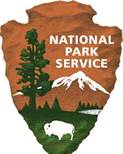 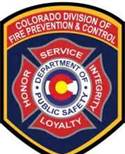 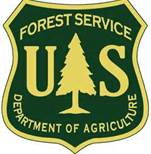 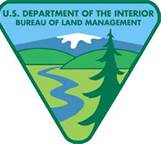 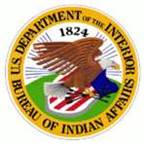 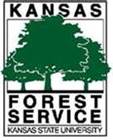 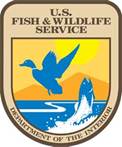 Narrative
The 2011 fire season rolled into 2012 with continued drought conditions and consistent fire activity throughout the year. Although fire occurrence and acreage was less than the 2011 season, the fires within the Pueblo Zone were intense involving more urban interface areas; The first reported fire with significant acreage in the Pueblo Zone occurred on January 18 in Kansas on the Potawatomi Tribal Trust land (Buskirk – 60 acres), (Ty 4 IMT) a starting point for the state of Kansas, who’s last large fire was reported on December 6th – Calfex Complex (Riley County – 6278 acres).    In Colorado , there were a total of 5 large fires, the first occurred  on March 26, 2012, the Lower North Fork (T 1 IMT- Harvey) Fire, ,located in Jefferson county that burned to 4,140 acres , damaging/destroying 24 homes and resulting in three fatalities.  On June 23rd, two large fires started on the PSICC- the Treasure Fire (T 3 Team) Fire, located in Lake County on the Leadville Ranger District started at 10,000 feet burning to 420 acres.  The Waldo Fire (T 3 Team) located in El Paso County on the Pikes Peak Ranger District burned 18,947 acres, damaging/destroying 347 homes and resulting with 2 fatalities. During the first day, the Pueblo Zone Type 3 Incident Management team was mobilized, along with key members from the Springer IMT 2 and started initial attack and with El Paso County evacuated 11,200 people, and ordered a (T 1 IMT-Harvey). In conclusion a total of 31, 0000 people were evacuated. The last Colorado large fire of the season was the Wetmore fire, (T 2 IMT Esperance) starting October 23rd, Custer County, on the San Carlos Ranger District burned 1,998 acres, damaged/destroyed 15 homes.  

All Federal agencies within the zone brought in severity resources to support local IA and Pueblo Dispatch. The Pike-San Isabel National Forest hosted a multitude of Regional pre-suppression crews, aircraft and engines utilizing most of the resources within the first 24 hours of their arrival on initial attack or support to larger incidents within the zone. 

Pueblo Dispatch activated expanded dispatch for 80 days and ran 24 hour staffing for 86 days.  We started 7 day staffing in early April and will continue through the New Year. The Center was staffed with 3 primary dispatchers and 5 new seasonal dispatchers. Due to primary staff vacancies we were supported with 5 detailed Center Managers, 1 Detailed Assistant Center Manager and 1 Lead Dispatcher. We ordered in 57 Dispatchers to support our operations in Aircraft, Initial Attack and Expanded Dispatch. By December 2 primary positions were filled; the PSICC has two vacancies the Center Manager and an Initial Attack Dispatcher. The Rio Grande National Forest has a new position a GS 5/6 18/8 Logistics Dispatcher that will be flown shortly.   All in all it was a successful year.
 
Additional successes, challenges and fun facts captured during the 2012 year.  March: The center overcame the challenges of a City Power Outage during the mobilization and support of Lower North Fork fire, where we activated our COOP plan.  In April and May the Center put on two D-110 classes, hired 5 dynamic seasonal dispatchers, conducted a 40 hour Dispatch Academy, hosted the Pueblo Zone Interagency Dispatch Workshop, successfully completed a BLM National and a R2 dispatch review and converted all of ROSS self – status accounts to the NAP security program and hosted a state congressional tour. In June, ROSS was down for several days due to a faulty upgrade connection with the USDA during the Springer, Treasure and Waldo Fire.  Expanded dispatchers were challenged with supporting 3 Incident Management Teams, and succeeded in their support by going back to the basics, strong work ethics and positive attitudes. In June we had reports of metal falling from the sky (meteor showers) in Central Colorado causing a voluntary temporary shutdown of air operations. The center processed 180 airline travel request to mobilize or demobilize personnel to incidents. In July the center had several mass mobilizations of personnel and equipment, twice we mobilized approximately 40 overhead and 40 equipment orders for incidents outside the PIDC Zone. In a separate situation 3 IMT 2 teams were regionally ordered and team members were mobilized in two days.  In August, while being mobilized to the Ditch Fire – the Tatanka IHC crew stopped in Larkspur FPD and put out 2 very active train started fires.  August 7 PIDC dispatchers once again mobilized another 40 personnel /equipment to support out of area incidents.  For the first time in the Center’s history - we ran out of engines available for out of zone assignments on three different occasions. A program started 6 years ago with Denver Fire that involved training their personnel in Dispatch positions proved itself over and over again. During the many mobilizations and incidents within our zone – their wildland fire team supported Pueblo with quality personnel willing to assist at a moment’s notice, however needed.   Thanks to all of the agencies and Fire Board for your support this year with the purchase of much needed equipment and funding for the dispatch positions.
Incident Totals
1,502 Incidents
Incidents by Agency
Colorado Incidents by County-259
Kansas Incidents by County-40
Incidents by Hour
Incidents by Day
Red Flag Warning Incidents-211
5 Year Average of Incidents-1,404
Fires and AcresTotals
Fires and Acres by Agency
PSICC-Fires and Acres
RGF-Fires and Acres
RGD, SLI-FMU-Fires and Acres
County Fires and Acres
335 Fires for 86,878 Acres by Month
Human and Lightning Fires by Month
5 year Average-330 Fires, 103,871 Acres
2012 Resource Orders
Overhead, Equipment (Engine’s), Aircraft and Crew – In/Out of Zone Assignments
Overhead In Zone Incidents
Overhead Out of Zone Incidents
Overhead Out of Zone Incidents
1,350 Requests for 17 Incidents
867 Requests for 150 Incidents
Crew In of Zone Incidents
Crew Out of Zone Incidents
220 Requests for 21 Incidents
50 Requests for 33 Incidents
Engine In Zone Incidents
Equipment (Engines) Out of Zone Incidents
Equipment (Engines) Out of Zone Incidents
380 Requests for 19 Incidents
209 Requests for 66 Incidents
Aircraft In Zone Incidents
Aircraft Out of Zone Incidents
407 Requests for 47 Incidents
64 Requests for 33 Incidents
Tanker Base’s Usage and Contracted Helicopters
Tanker Base Totals
Monument Helitack- Helicopter’s
Travel
482 Travelers for $211,808.12
209 Large Fires
209 Large Fires
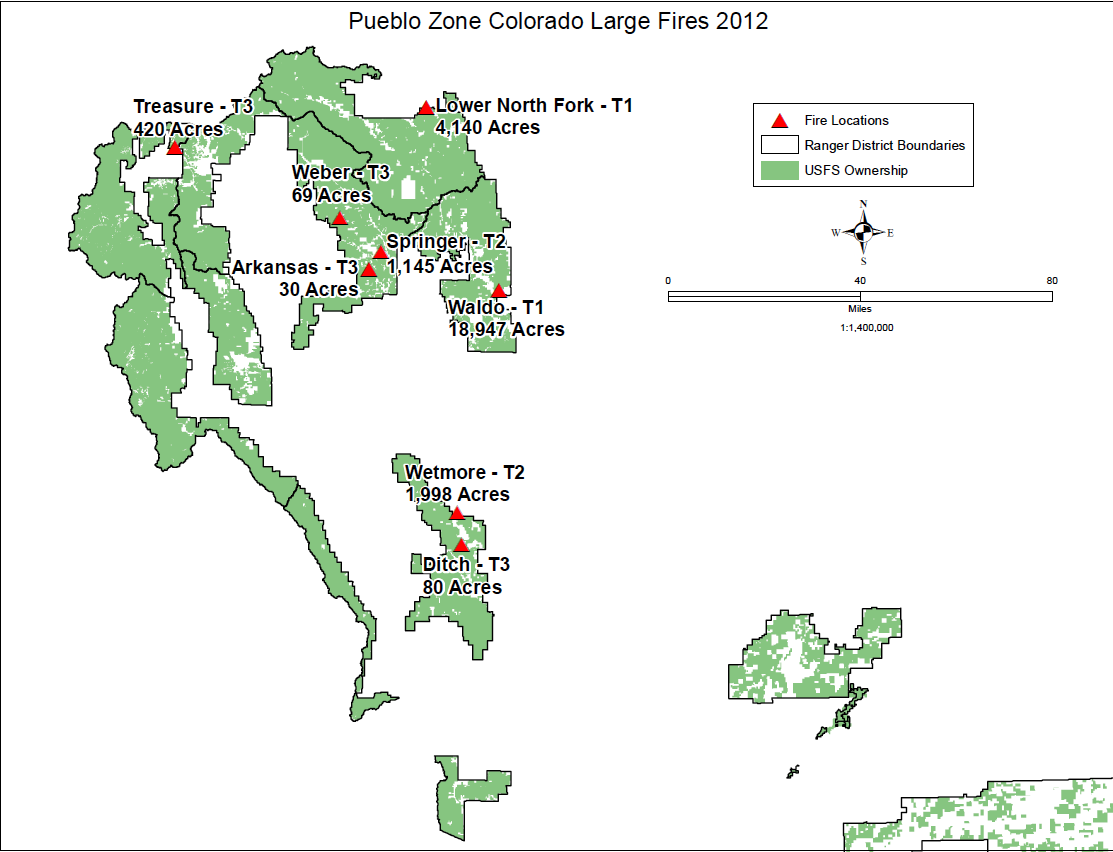 Pueblo Zone Colorado Large Fires
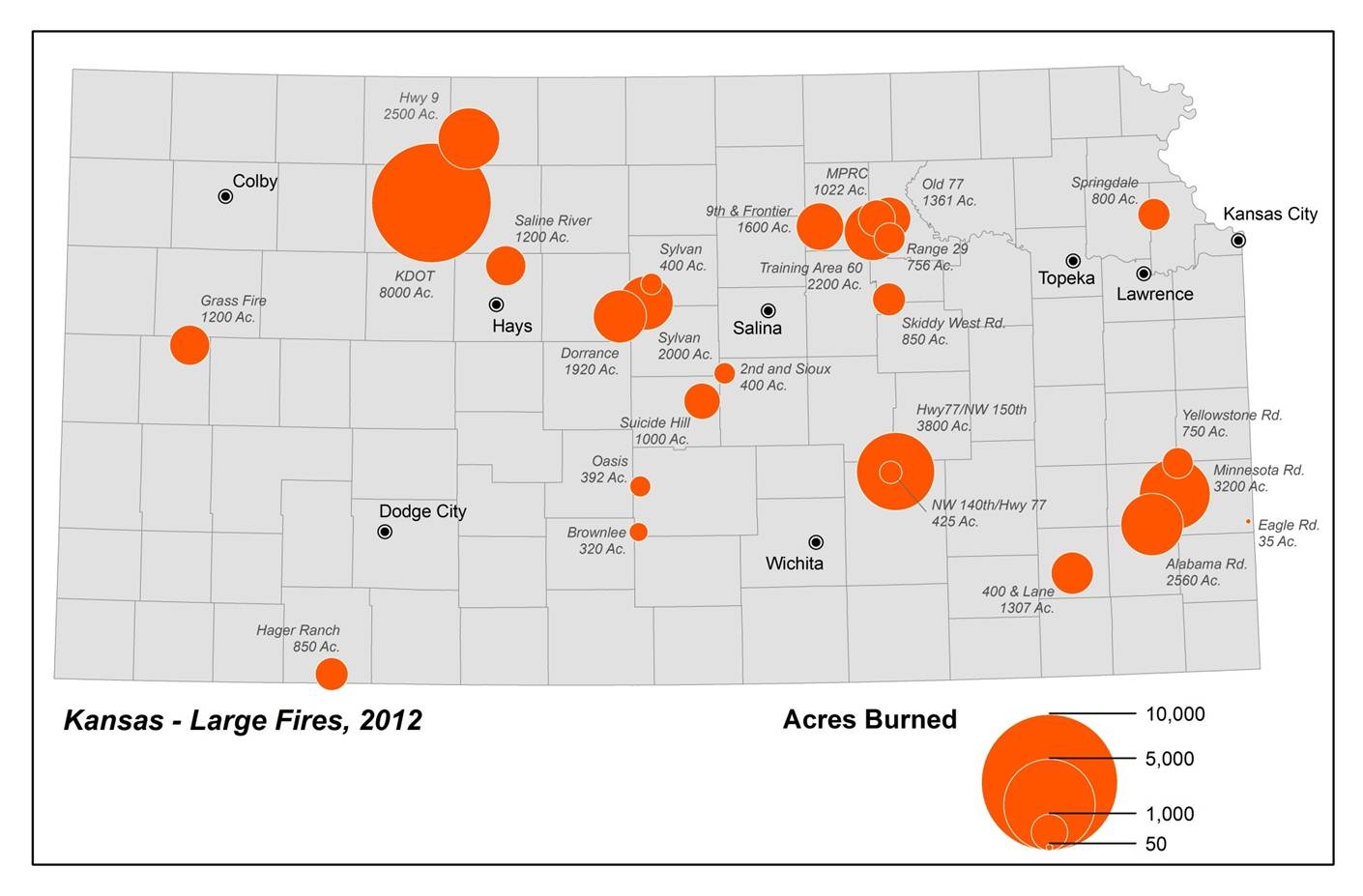 Pueblo Zone Kansas Large Fires
2012 Final Situation Report
Dispatch Office Summary Situation Report 12/31/2012- Pueblo Dispatch
Dispatch Office Summary Situation Report 12/31/2012 – Pueblo Dispatch
Dispatch Office Summary Situation Report 12/31/2012 – Pueblo Dispatch